BY YUSHEN
YOUR LOGO
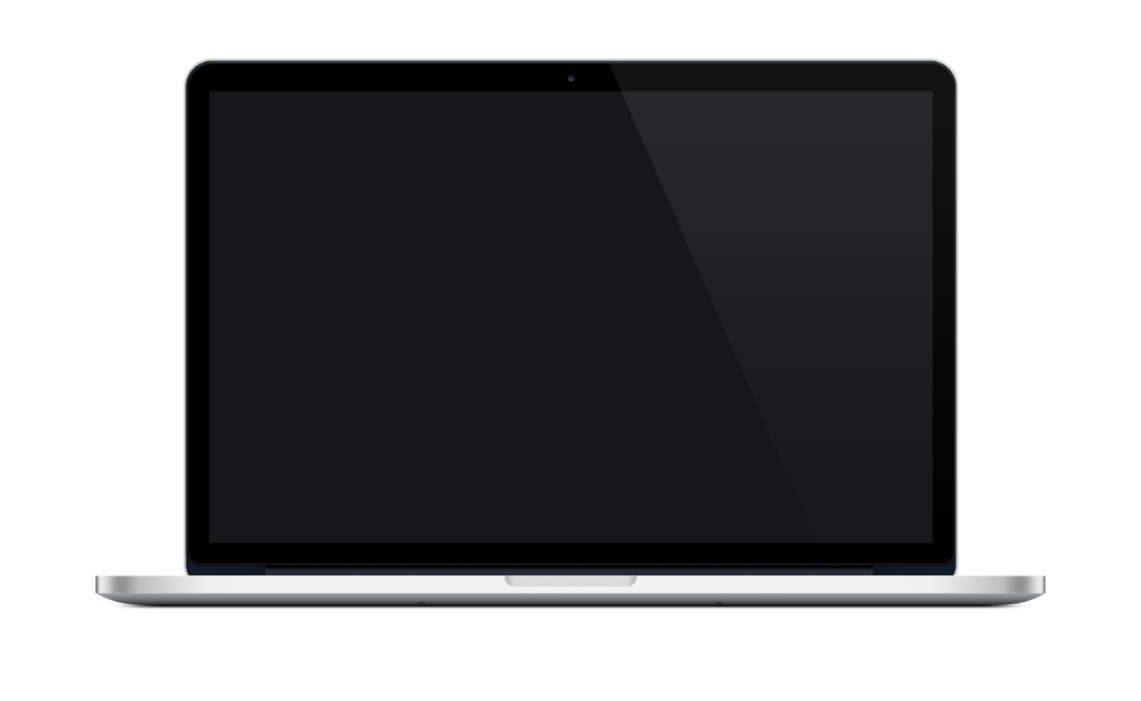 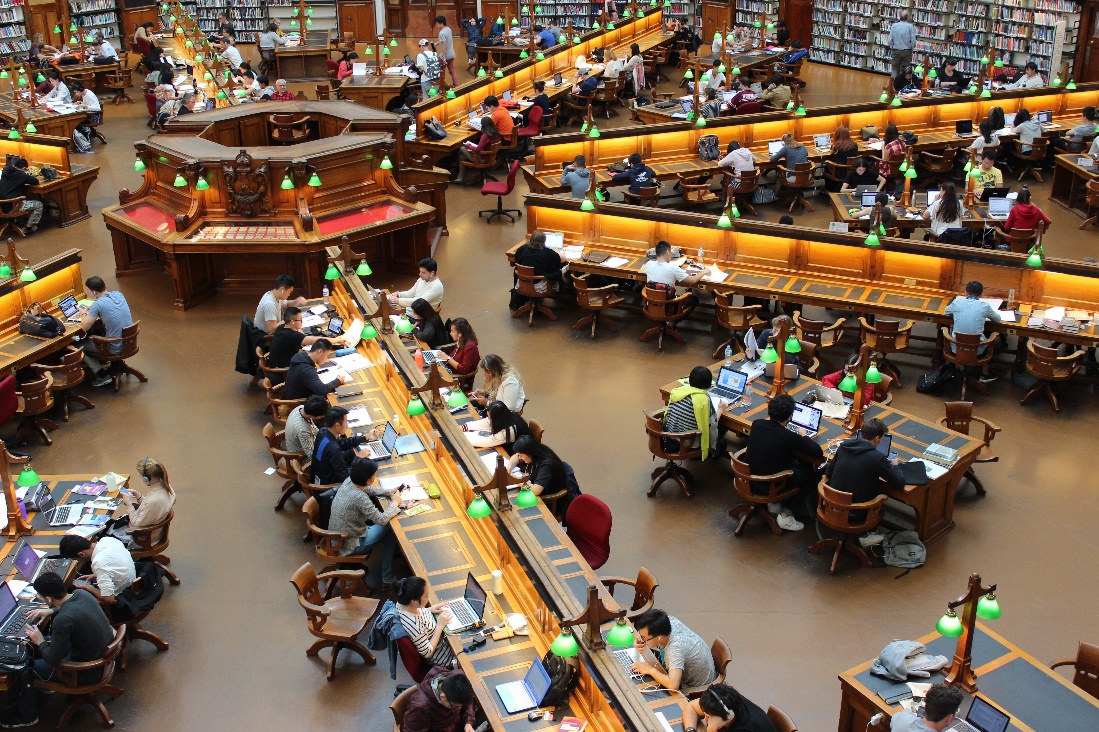 公司新员工技能培训
入职培训
SKILLS TRAINING FOR NEW EMPLOYEES
汇报人：PPT汇      汇报日期：xx年xx月xx日
BY YUSHEN
YOUR LOGO
01.
公司介绍
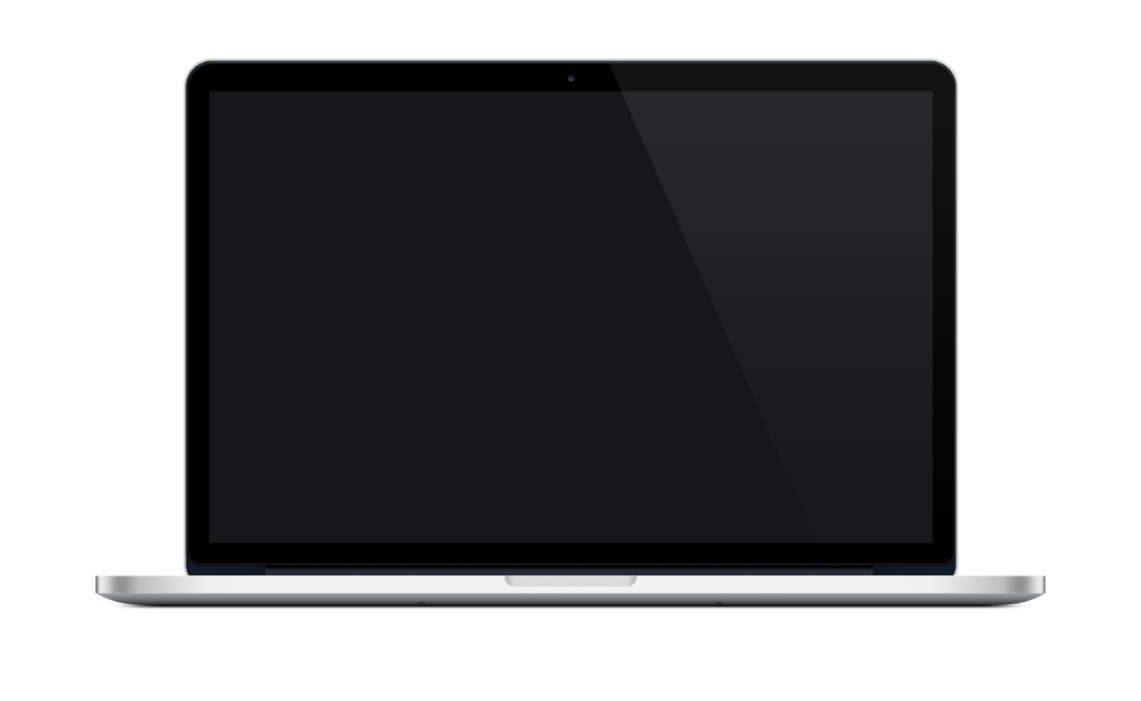 COMPANY INTRODUCTION
02.
制度介绍
目录
INTRODUCTION OF THE SYSTEM
CONTNETS
03.
产品介绍
PRODUCT INTRODUCTION
04.
业务介绍
BUSINESS INTRODUCTION
BY YUSHEN
YOUR LOGO
01
公司介绍
COMPANY INTRODUCTION
BY YUSHEN
01.
公司介绍
COMPANY INTRODUCTION
标题文字添加
标题文字添加
标题文字添加
单击此处键入文本单击此处键入文本单击此处键入文本单击此处键入文本单击此处键入文本单击此处键入
单击此处键入文本单击此处键入文本单击此处键入文本单击此处键入文本单击此处键入文本单击此处键入
单击此处键入文本单击此处键入文本单击此处键入文本单击此处键入文本单击此处键入文本单击此处键入
BY YUSHEN
01.
公司介绍
COMPANY INTRODUCTION
标题文字添加
标题文字添加
标题文字添加
标题文字添加
单击此处键入文本单击此
键入文本单击此处键入文本单击此处键入文本单击此处键入文本
单击此处键入文本单击此
键入文本单击此处键入文本单击此处键入文本单击此处键入文本
单击此处键入文本单击此
键入文本单击此处键入文本单击此处键入文本单击此处键入文本
单击此处键入文本单击此
键入文本单击此处键入文本单击此处键入文本单击此处键入文本
BY YUSHEN
标题文字添加
01.
公司介绍
单击此处键入文本单击此处键入文本单击此处键入文本单击此处键入文本单击此处键入文本单击此处键入单击此处键入文本单击此处键入文本单击此处键入文本单击此处键入文本单击此处键入文本单击此处键入
78%
COMPANY INTRODUCTION
69%
66%
52%
44%
TEXT HERE
TEXT HERE
TEXT HERE
TEXT HERE
TEXT HERE
BY YUSHEN
YOUR LOGO
02
制度介绍
INTRODUCTION OF THE SYSTEM
BY YUSHEN
02.
制度介绍
INTRODUCTION OF THE SYSTEM
标题文字添加
标题文字添加
标题文字添加
标题文字添加
单击此处键入文本单击此处键入文本单击此处键入文本单击此处键入文本单击此处键入文本单击此处键入
单击此处键入文本单击此处键入文本单击此处键入文本单击此处键入文本单击此处键入文本单击此处键入
单击此处键入文本单击此处键入文本单击此处键入文本单击此处键入文本单击此处键入文本单击此处键入
单击此处键入文本单击此处键入文本单击此处键入文本单击此处键入文本单击此处键入文本单击此处键入
BY YUSHEN
02.
制度介绍
INTRODUCTION OF THE SYSTEM
标题文字添加
标题文字添加
标题文字添加
标题文字添加
01
输入标题
输入标题
单击此处键入文本单击此处键入文本单击此处键入文本单击此处键入文本单击此处键入文本单击此处键入
单击此处键入文本单击此处键入文本单击此处键入文本单击此处键入文本单击此处键入文本单击此处键入
单击此处键入文本单击此处键入文本单击此处键入文本单击此处键入文本单击此处键入文本单击此处键入
单击此处键入文本单击此处键入文本单击此处键入文本单击此处键入文本单击此处键入文本单击此处键入
02
04
03
输入标题
输入标题
BY YUSHEN
02.
制度介绍
标题文字添加
标题文字添加
标题文字添加
标题文字添加
标题文字添加
INTRODUCTION OF THE SYSTEM
单击此处键入文本单击此
键入文本单击此处键入文本单击此处键入文本单击此处键入文本
单击此处键入文本单击此
键入文本单击此处键入文本单击此处键入文本单击此处键入文本
单击此处键入文本单击此
键入文本单击此处键入文本单击此处键入文本单击此处键入文本
单击此处键入文本单击此
键入文本单击此处键入文本单击此处键入文本单击此处键入文本
单击此处键入文本单击此
键入文本单击此处键入文本单击此处键入文本单击此处键入文本
BY YUSHEN
YOUR LOGO
03
产品介绍
PRODUCT INTRODUCTION
BY YUSHEN
03.
产品介绍
PRODUCT INTRODUCTION
标题文字添加
标题文字添加
标题文字添加
标题文字添加
单击此处键入文本单击此处键入文本单击此处键入文本单击此处键入文本单击此处键入文本单击此处键入
单击此处键入文本单击此处键入文本单击此处键入文本单击此处键入文本单击此处键入文本单击此处键入
单击此处键入文本单击此处键入文本单击此处键入文本单击此处键入文本单击此处键入文本单击此处键入
单击此处键入文本单击此处键入文本单击此处键入文本单击此处键入文本单击此处键入文本单击此处键入
BY YUSHEN
03.
产品介绍
PRODUCT INTRODUCTION
标题文字添加
标题文字添加
标题文字添加
标题文字添加
单击此处键入文本单击此处键入文本单击此处键入文本单击此处键入文本单击此处键入文本单击此处键入
单击此处键入文本单击此处键入文本单击此处键入文本单击此处键入文本单击此处键入文本单击此处键入
单击此处键入文本单击此处键入文本单击此处键入文本单击此处键入文本单击此处键入文本单击此处键入
单击此处键入文本单击此处键入文本单击此处键入文本单击此处键入文本单击此处键入文本单击此处键入
02
01
03
04
BY YUSHEN
YOUR LOGO
04
业务介绍
INTRODUCTION OF THE SYSTEM
BY YUSHEN
04.
业务介绍
COMPANY INTRODUCTION
标题文字添加
标题文字添加
标题文字添加
标题文字添加
单击此处键入文本单击此
键入文本单击此处键入文本单击此处键入文本单击此处键入文本
单击此处键入文本单击此
键入文本单击此处键入文本单击此处键入文本单击此处键入文本
单击此处键入文本单击此
键入文本单击此处键入文本单击此处键入文本单击此处键入文本
单击此处键入文本单击此
键入文本单击此处键入文本单击此处键入文本单击此处键入文本
BY YUSHEN
04.
业务介绍
COMPANY INTRODUCTION
02
03
04
01
标题文字添加
标题文字添加
标题文字添加
标题文字添加
单击此处键入文本单击此
键入文本单击此处键入文本单击此处键入文本单击此处键入文本
单击此处键入文本单击此
键入文本单击此处键入文本单击此处键入文本单击此处键入文本
单击此处键入文本单击此
键入文本单击此处键入文本单击此处键入文本单击此处键入文本
单击此处键入文本单击此
键入文本单击此处键入文本单击此处键入文本单击此处键入文本
BY YUSHEN
YOUR LOGO
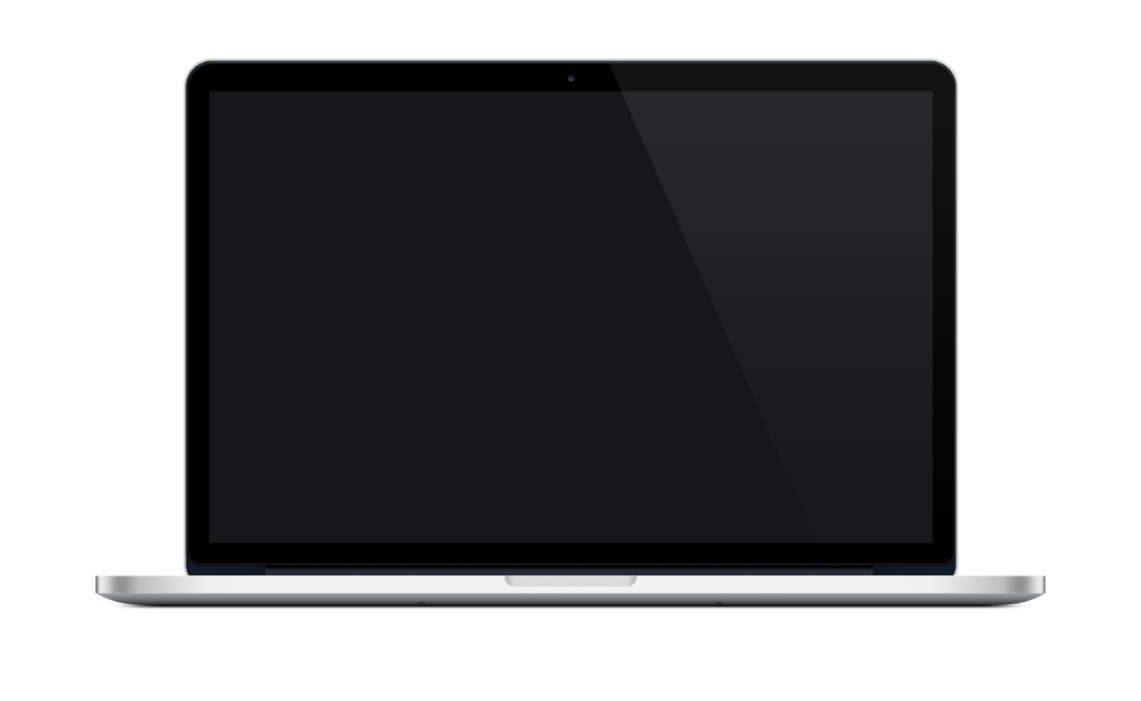 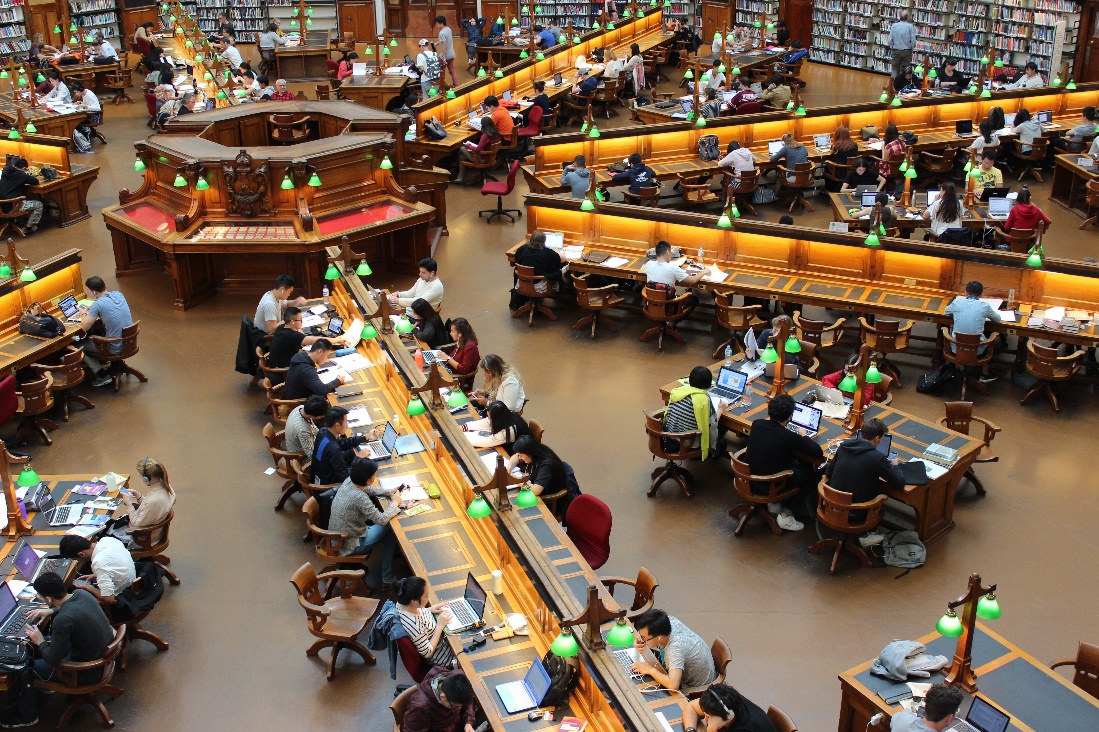 公司新员工技能培训
谢谢观看
SKILLS TRAINING FOR NEW EMPLOYEES
汇报人：PPT汇     汇报日期：xx年xx月xx日
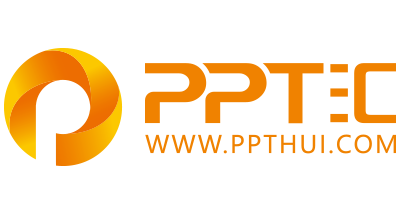 上万精品PPT模板全部免费下载
PPT汇    www.ppthui.com
PPT模板下载：www.ppthui.com/muban/            行业PPT模板：www.ppthui.com/hangye/
工作PPT模板：www.ppthui.com/gongzuo/         节日PPT模板：www.ppthui.com/jieri/
PPT背景图片： www.ppthui.com/beijing/            PPT课件模板：www.ppthui.com/kejian/
[Speaker Notes: 模板来自于 https://www.ppthui.com    【PPT汇】]
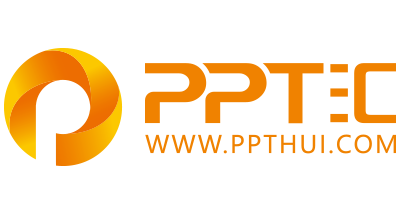 10000+套精品PPT模板全部免费下载
www.ppthui.com
PPT汇

PPT模板下载：www.ppthui.com/muban/            行业PPT模板：www.ppthui.com/hangye/
工作PPT模板：www.ppthui.com/gongzuo/         节日PPT模板：www.ppthui.com/jieri/
党政军事PPT：www.ppthui.com/dangzheng/     教育说课课件：www.ppthui.com/jiaoyu/
PPT模板：简洁模板丨商务模板丨自然风景丨时尚模板丨古典模板丨浪漫爱情丨卡通动漫丨艺术设计丨主题班会丨背景图片

行业PPT：党政军事丨科技模板丨工业机械丨医学医疗丨旅游旅行丨金融理财丨餐饮美食丨教育培训丨教学说课丨营销销售

工作PPT：工作汇报丨毕业答辩丨工作培训丨述职报告丨分析报告丨个人简历丨公司简介丨商业金融丨工作总结丨团队管理

More+
[Speaker Notes: 模板来自于 https://www.ppthui.com    【PPT汇】]